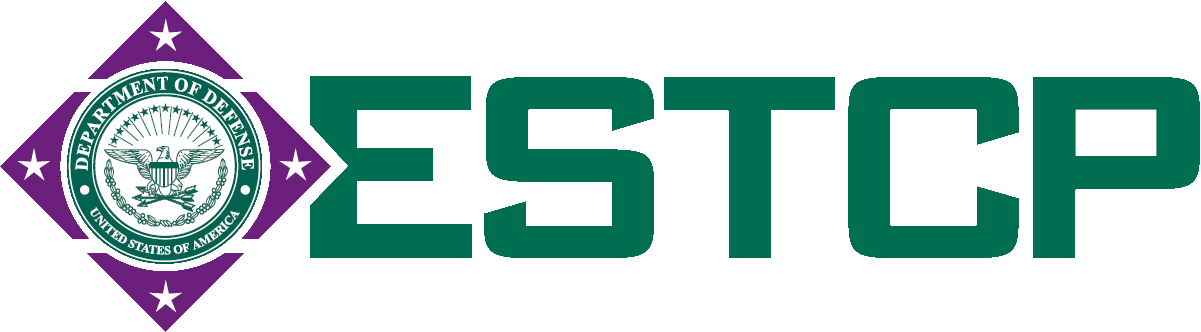 Intenzifikált in situ bioremediáció perkloráttal és nitráttal szennyezett, telített talaj kezelésére
Kezelendő talajt szennyező anyag
Perklorát:gátolja a jód beépülését a pajzsmirigybe
	Forrása: a talaj vízzel telített rétegei → talajvíz
	Talaj kezelésének alternatív megoldásai:	
		1. talaj kitermelése + ex situ anaerob prizmás	talajkezelés
		2. helyszíni (in situ) anaerob biodegradáció
Technológia: GEDIT
Gázfázisú elektrondonor injektálás Gázfázisú elektron donor vegyületek = GED	
	Fordított  bioventilláció = anaerob biodegradáció
	Perklorát (elektron akceptor) → víz+ kloridion
	Járulékos haszon: talajban lévő nitrát: elektron akceptor
Technológia sémája
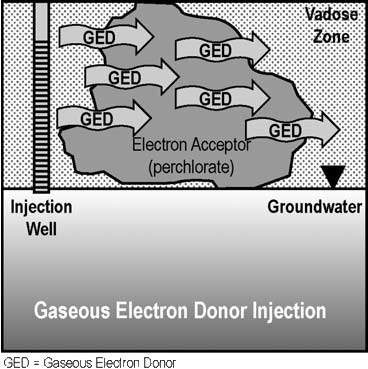 telített talaj
kút
szennyező-anyag
talajvíz
Alkalmazás
U.S.A., CA:
Boeing Ranco Cordova
Hajtóanyag égető terület
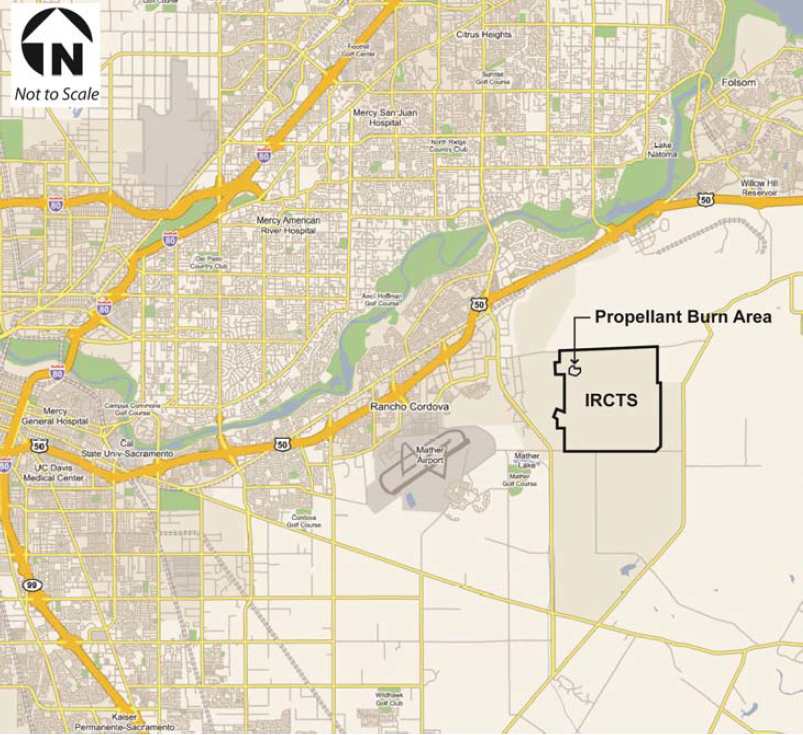 I. fázis
A kezelhetőség vizsgálata
Tesztelés mikrokozmosszal
GED fajták: H2, etilacetát, hexán, folyékony petróleum (LPG)
Két különböző koncentráció
Talaj relatív nedvességtartalma
Két különböző nedvességtartalom
Levegőztetési teszt
Szabadföldi tesztek
3 nagy hatósugarú kút (o) – 8,5m (28ft) mélység
10 kis hatósugarú piezométer (Δ) – 5,5m (18ft) mélység
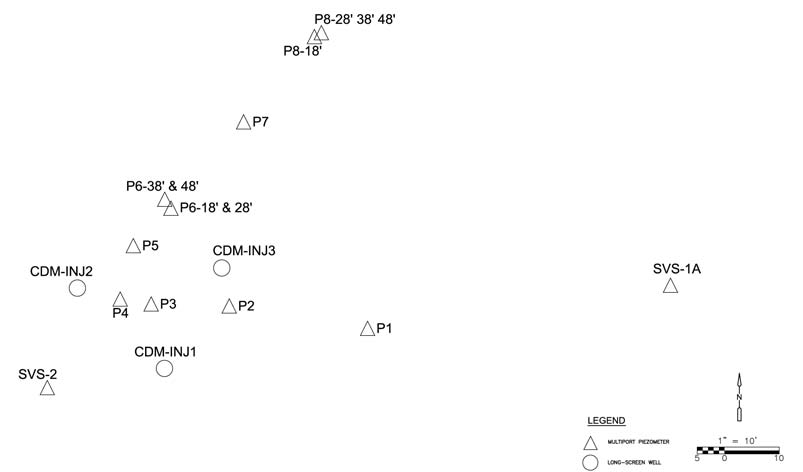 Elhelyezkedésük:
II. fázis
Előzetes tesztek és optimálás
Gázok áramlásának meghatározása a telített talajban
Megfelelő gázkeverék kiválasztása:
		79% N2, 10% H2, 10% LPG, 1% CO2
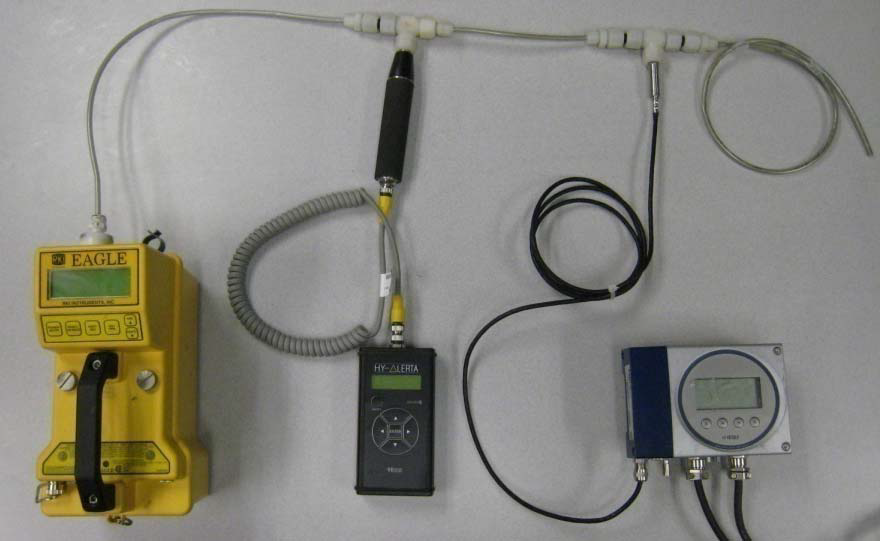 Mintavevő készülék:
III. fázis
Gázkeverék  talajba injektálása
2,8 m3/h térfogatáram
5 hónapig
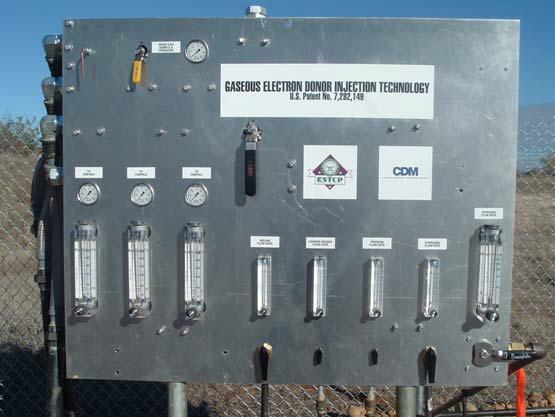 Gázellátáshoz szükséges kezelőpanel:
IV. fázis
LPG talajba injektálása
Tiszta LPG
nagyobb hatékonyságú perklorát bontás elősegítésére
2,8 m3/h, 3 hónapig
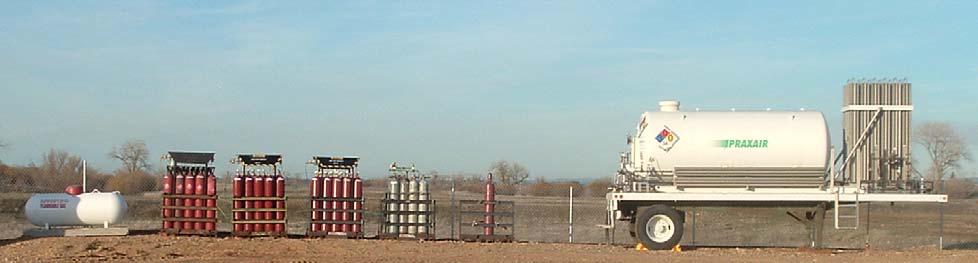 EredményekGázkeverék injektálása
Oxigén koncentráció
Koncentráció a kutak 3 méteres hatósugarában: 0.04±0.14% - 1.4±2.0%
Kis oxigén koncentráció 11,5m (38ft) és 14,5m (48ft) mélyen (gázok injektálása csak 5,5m és 8,5m mélyre)
Oxigén koncentráció nőtt a gázbevezetés helyétől távolodva:
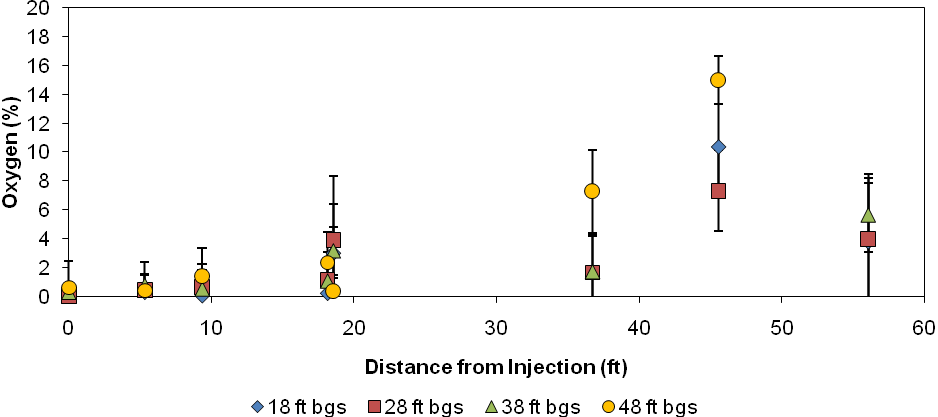 EredményekGázkeverék injektálása
Hidrogén koncentráció
5,5 méteres kutak közelében az injektált mennyiség kb. 10%-a volt mérhető
Koncentráció csökkenése a mélységgel és a kutaktól való távolsággal  (3 méteres hatósugárban: 0.25±0.20 % - 1.1±1.7%)
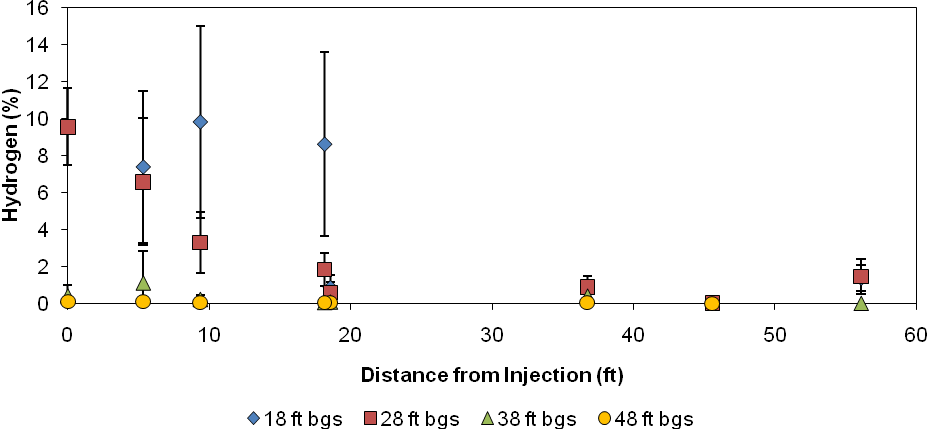 EredményekGázkeverék injektálása
Propán koncentráció
Jobban terjedt, mint a hidrogén
3 méteres hatósugárban: 8.6±1.6% -9.6±2.4%
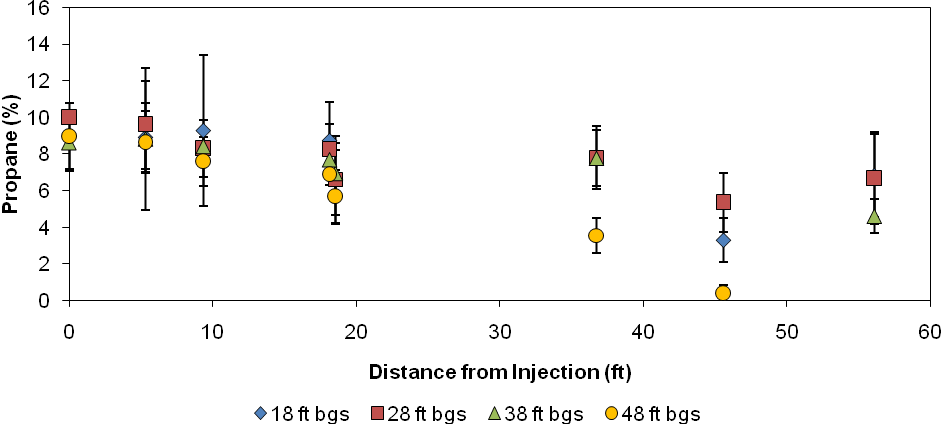 EredményekLPG injektálása
Oxigén koncentráció
Koncentráció a kutak 3 méteres hatósugarában: 0.029±0.049% - 5.9±1.5%
Kis oxigén koncentráció 11,5m és 14,5m mélyen, és 17 méter  távolságban is
Oxigén koncentráció 5,5 és 8,5 m mélységben nagyobb:a propán sűrűségemiatt lesüllyedt
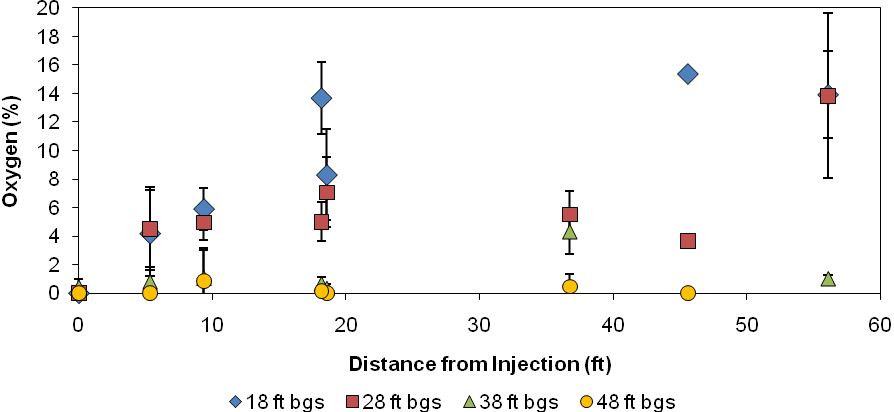 EredményekLPG injektálása
Propán koncentráció
Könnyen terjedt: 8,5-14,5m mélységben30%-nál nagyobb koncentráció
5,5 méteres mélységben kis koncentráció (sűrűség miatt)
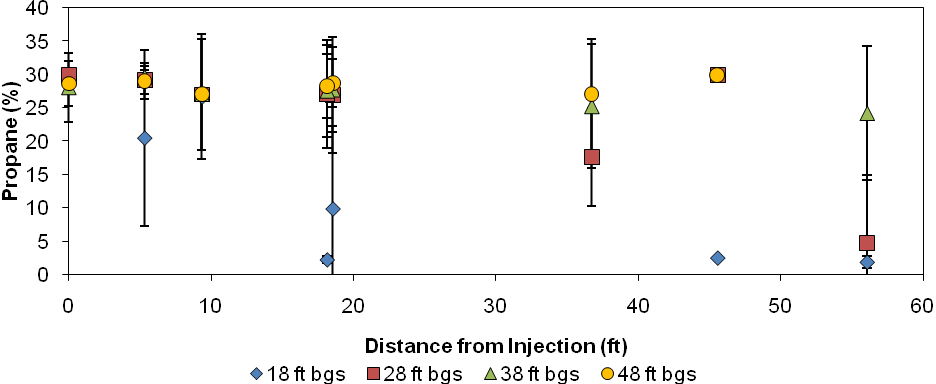 EredményekPerklorát és nitrát koncentrációk
IV. fázis után mérve 
Kutak 3 méteres hatósugarában a perklorát koncentráció egy-három nagyságrenddel csökkent (nagyobb mértékben a sekélyebb talajrészekben)
Nitrát szennyezettség minden mélységben közel azonos mértékben csökkent
Perklorát koncentrációk
Kezdeti koncentráció (3–2 m mélyen):
	2600–75000 μg/kg talaj					 93±9%
Végső koncentráció: <13–8800 μg/kg talaj
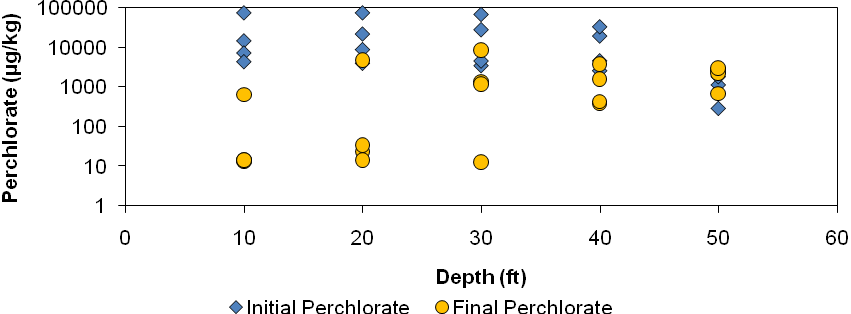 Nitrát koncentrációk
Kezdeti koncentráció (3–12m mélyen):
	 2,0–8,6 mg N/kg talaj					 94±9%
Végső koncentráció: <0,054–2,9 mg N/kg talaj
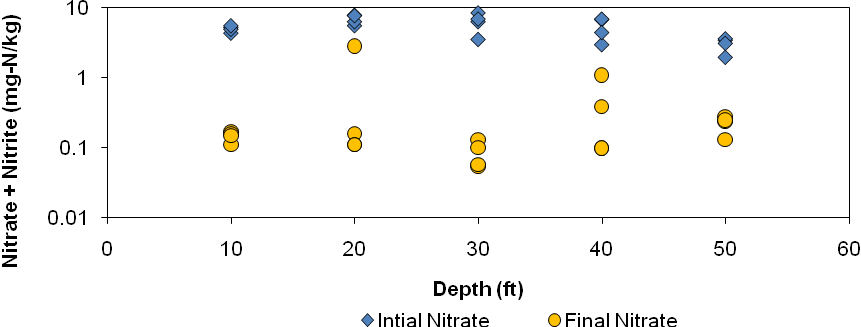